О выполнении решений съезда педагогических работников Приморского края «Образование Приморья: курс на развитие»
-  2018 г.  -
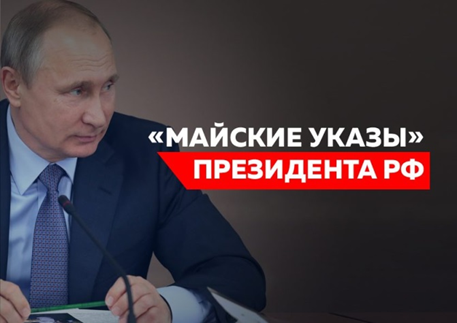 Указ Президента Российской Федерации от 7 мая 2018 г. N 204 «О национальных целях и стратегических задачах развития Российской Федерации на период  до 2024 года»
в 2024 году необходимо обеспечить  достижение следующих целей и целевых показателей:
обеспечение глобальной конкурентоспособности российского образования, 
вхождение Российской Федерации в число 10 ведущих стран мира по качеству общего образования.
2
Проект «Учитель для Приморья»: интеграция усилий власти и университета для решения проблемы дефицита учителей в регионе
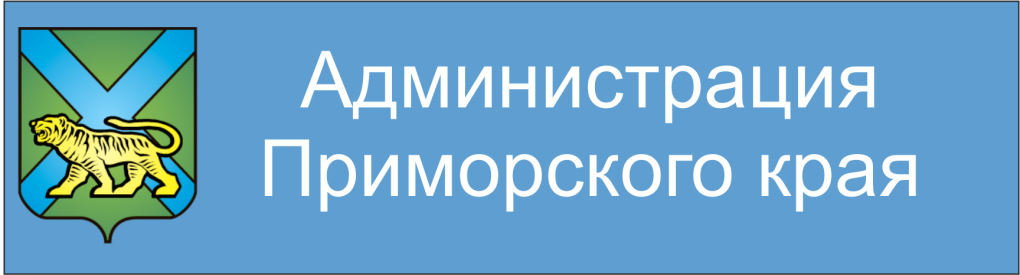 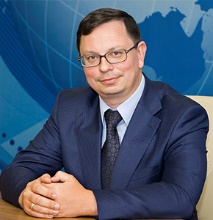 Проект инициирован в начале 2018 года ректором ДВФУ Н.Ю.Анисимовым 
Реализуется по поручению и при поддержке Губернатора Приморского края.

Ключевая идея: путем повышения практикоориентированности подготовки привести выпускников в учительскую профессию
Никита Юрьевич Анисимов
Ректор ДВФУ
3
«Съезд педагогических работников Приморского края «Образование Приморья: курс на развитие»
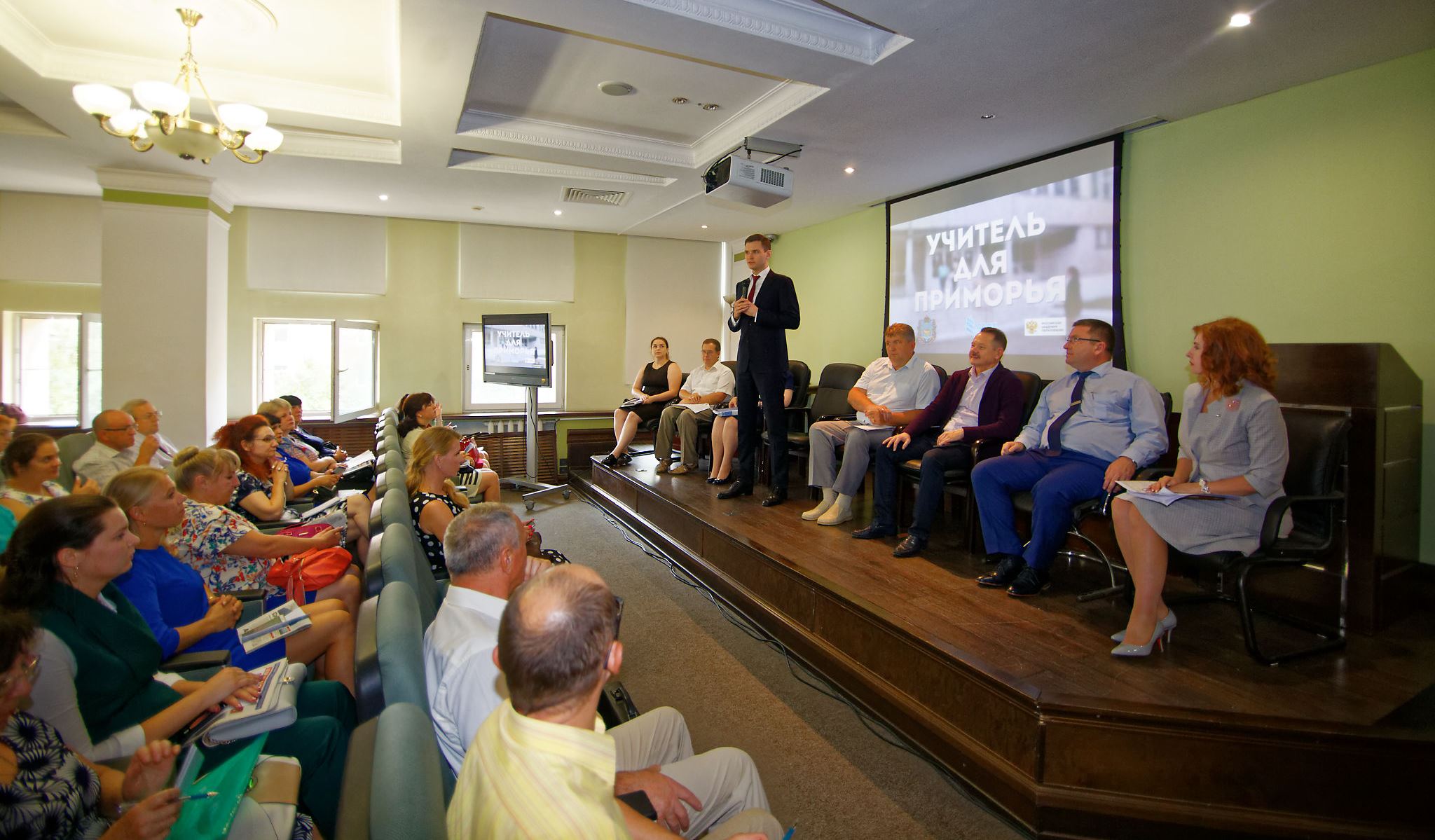 Ключевые спикеры «Съезда педагогических работников Приморского края 2018»
4
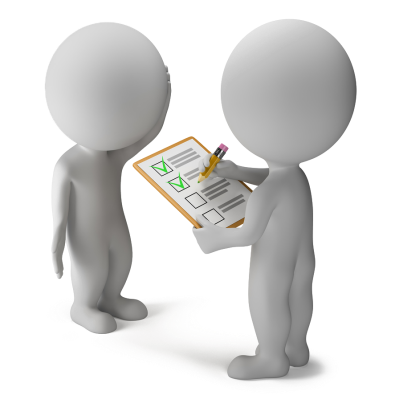 Обсуждаемые вопросы
качество образования как фактор развития территорий;
 социальная поддержка молодых специалистов как инструмент кадровой политики;
 интегрированный подход к решению проблемы дефицита квалифицированных педагогических кадров в регионе;
 роль органов местного самоуправления в решении проблемы кадрового дефицита на местах;
 программы поддержки и развития молодых педагогов, привлечение и закрепление молодых педагогов в образовательных организациях Приморского края;
 участие органов власти муниципальных территорий Приморского края по решению проблемы дефицита педагогических кадров;
 организация производственной педагогической практики студентов в соответствии с вакансиями, имеющимися в образовательных организациях Приморского края;
 целевое обучение студентов как гарантия трудоустройства после получения молодым педагогом диплома;
 психолого-педагогическая поддержка адаптации молодых педагогов при вхождении в профессию;
 организация послевузовского сопровождения профессиональной деятельности молодого педагога в образовательной организации.
5
Государственная поддержка
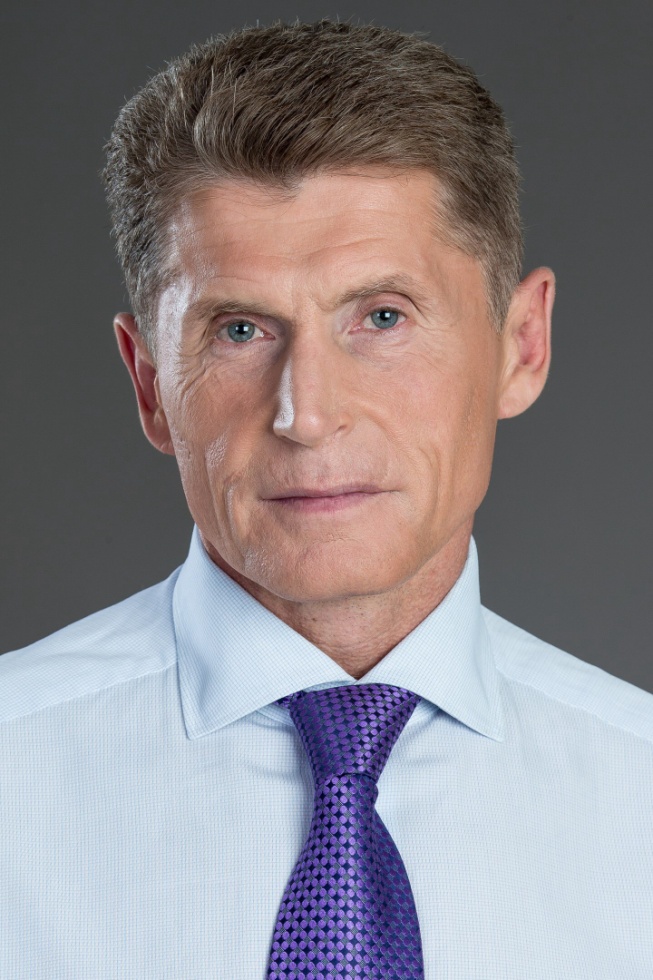 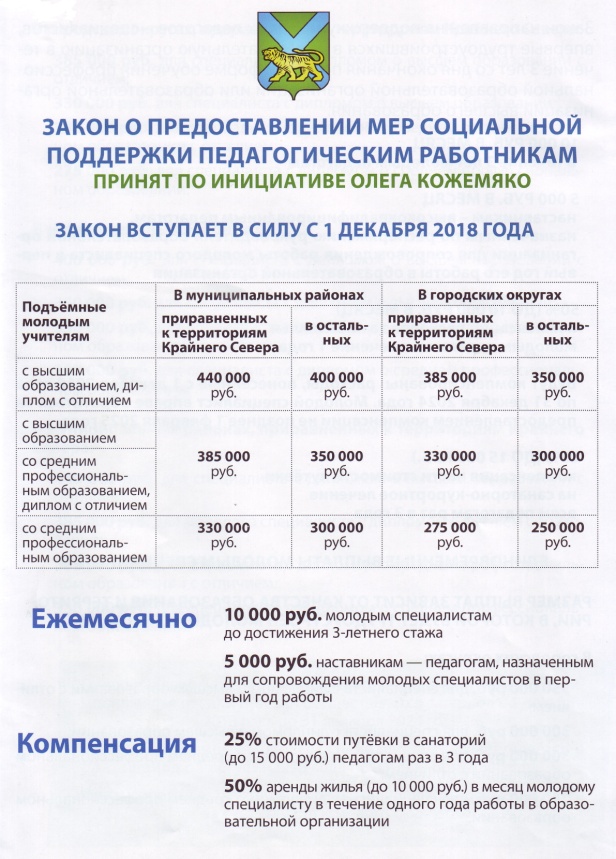 Закон Приморского края 
от 23.11.2018г. №389-КЗ 
«О предоставлении мер социальной поддержки педагогическим работникам краевых и муниципальных образовательных организаций Приморского края»
Губернатор Приморского края
Кожемяко Олег Николаевич
6
«Учитель для Приморья»: интеграция действий власти и ДВФУ
Личное внимание руководителей к проблеме качества образования и педагогическим кадрам
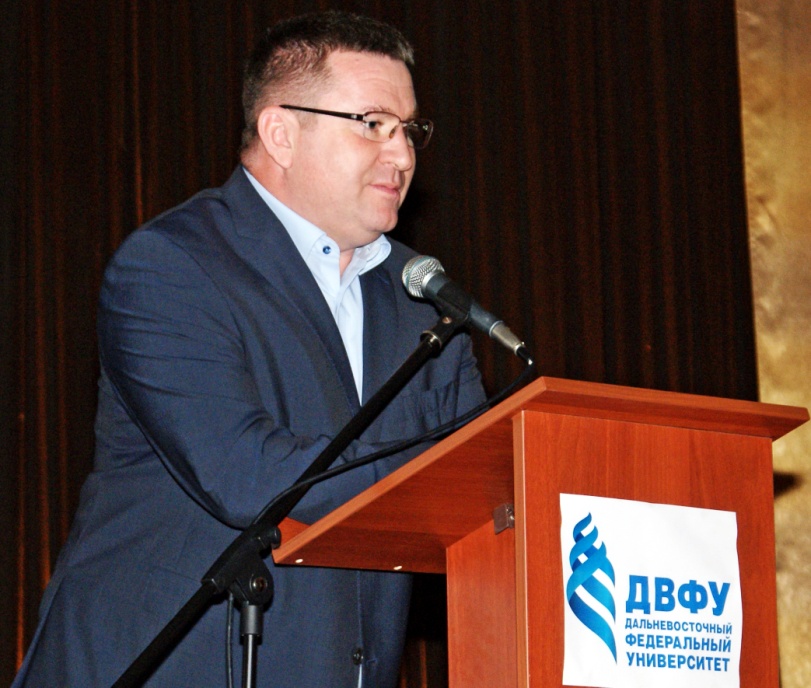 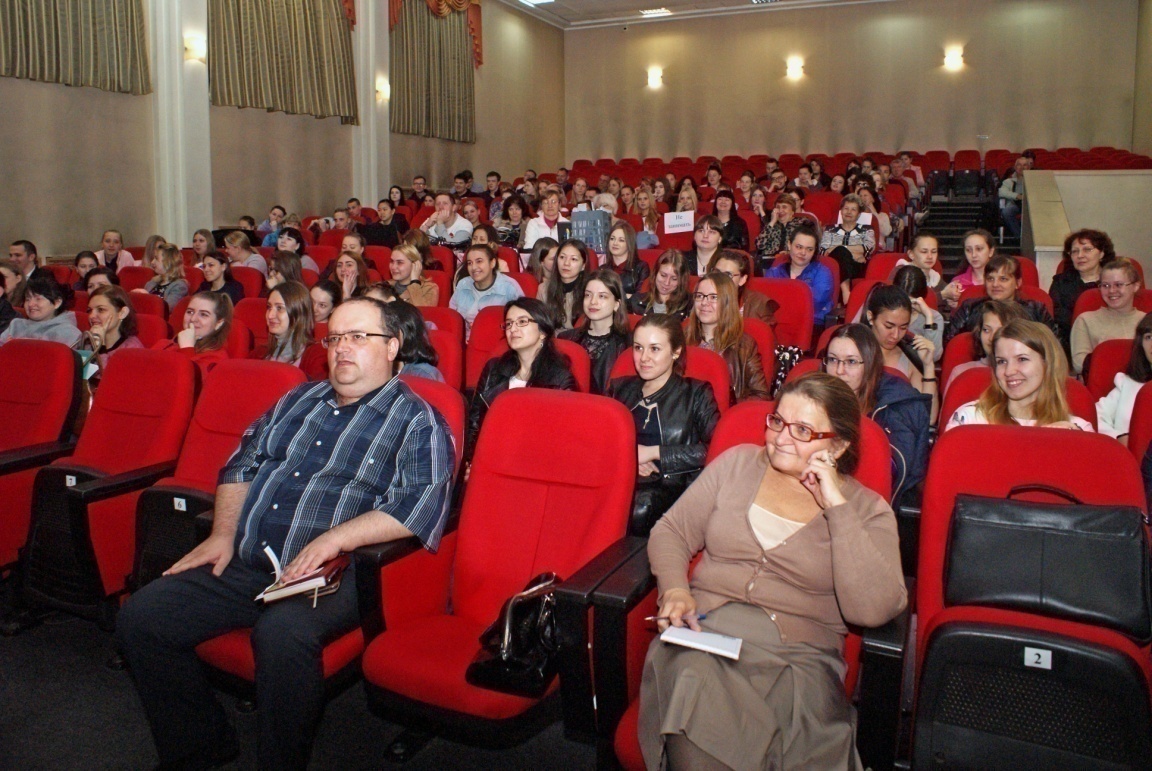 Встреча студентов Школы педагогики с главой Чугуевского МР 
Деменевым Романом Юрьевичем
7
Взаимодействие Школы педагогики с партрерами при организации производственной педагогической практики с учетом кадровой потребности края
Департамент образования и науки Приморского края
Управления образованием муниципальных образований
Школа педагогики ДВФУ
Главы муниципальных образований
Руководители образовательных организаций
8
Проект «Учитель для Приморья»: направления работы
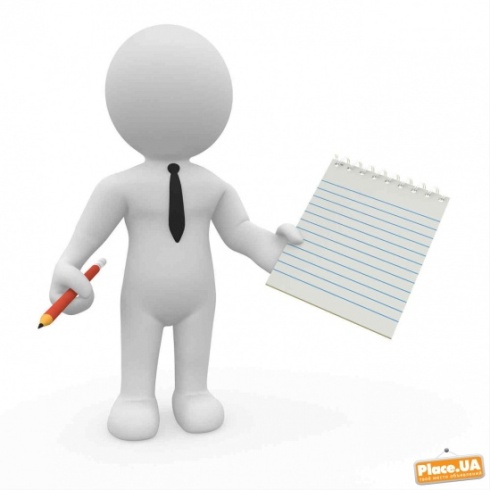 Модернизация образовательных программ: модули
Социологический мониторинг
Предметный
Психолого-педагогический
Региональное сообщество учителей-наставников
Методический
Практический
Информационная кампания
Профориентация и целевое обучение
Система дистанционного коучинга стажеров
Региональная политика и программа поддержки молодых учителей
Постдипломное сопровождение выпускников
9
Модернизация содержания педобразования в контексте приоритетов нацпроекта «Образование»
Выпускник должен быть готов к работе в условиях:
Индивидуализации образования в школе;
Обогащенной образовательной среды, курса на максимальное развитие каждого ребенка и поддержку детских талантов;
Цифровой образовательной среды школы;
Новой системы аттестации и внешней оценки;
Конкурентной профессиональной среды.
Выпускник должен уметь и хотеть использовать как свои рабочие инструменты:
Новые образовательные технологии;
Технологии национальной системы оценки качества образования и международных исследований качества образования;
Технологии коммуникации с родителями и профессиональным сообществом;
Технологии цифры;
Технологии профориентации по моделям будущего на основе VR b AR;
Технологии личностного обучения, наставничества (в работе с обучающимися)
Мы к этому готовы?
10
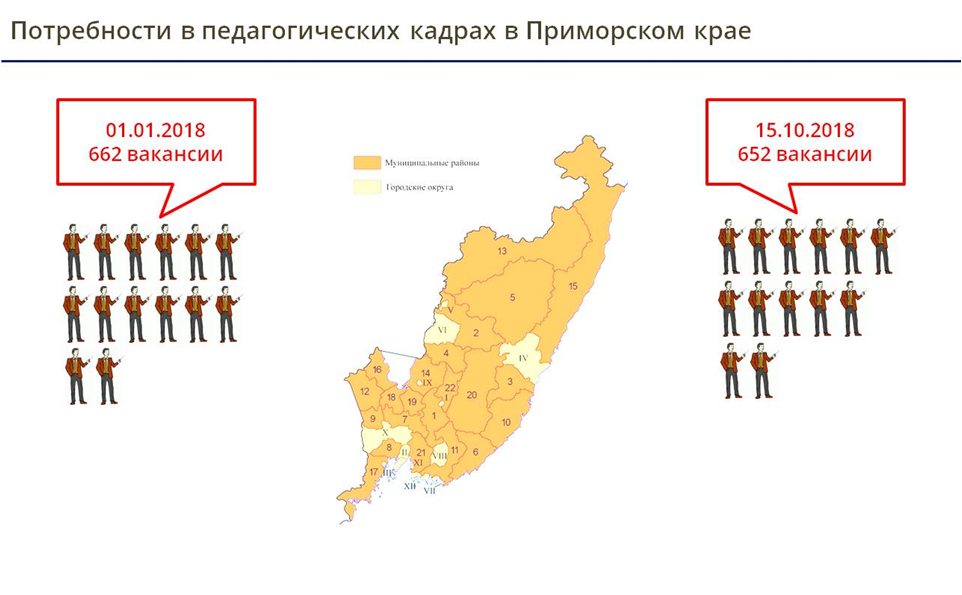 11
Школа педагогики ДВФУ – центр педагогического образования в Приморском крае
12
Распределение студентов Школы педагогикина производственную педагогическую практику 2018-2019 учебный год (осенний семестр)
13
Распределение студентов Школы педагогикина производственную педагогическую практику 2018-2019 учебный год (осенний семестр) в Уссурийском городском округе
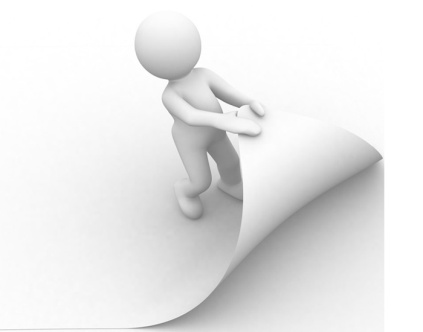 СОШ г. Уссурийска: 
№ 3,4, 6, 13, 14, 16, 25, 28, 29, 30, 32, 130, 131, 133, 
Школа-итернат №29

СОШ Уссурийского ГО:
П. Воздвиженка, с. Новоникольск, п. Тимирязевский
14
Уссурийск – центр педагогического образования в Приморском крае
Муниципальная система образования Уссурийского городского округа – базовая площадка практической подготовки педагогов 

2019 год – 110-летие основания Никольск-Уссурийской учительской семинарии
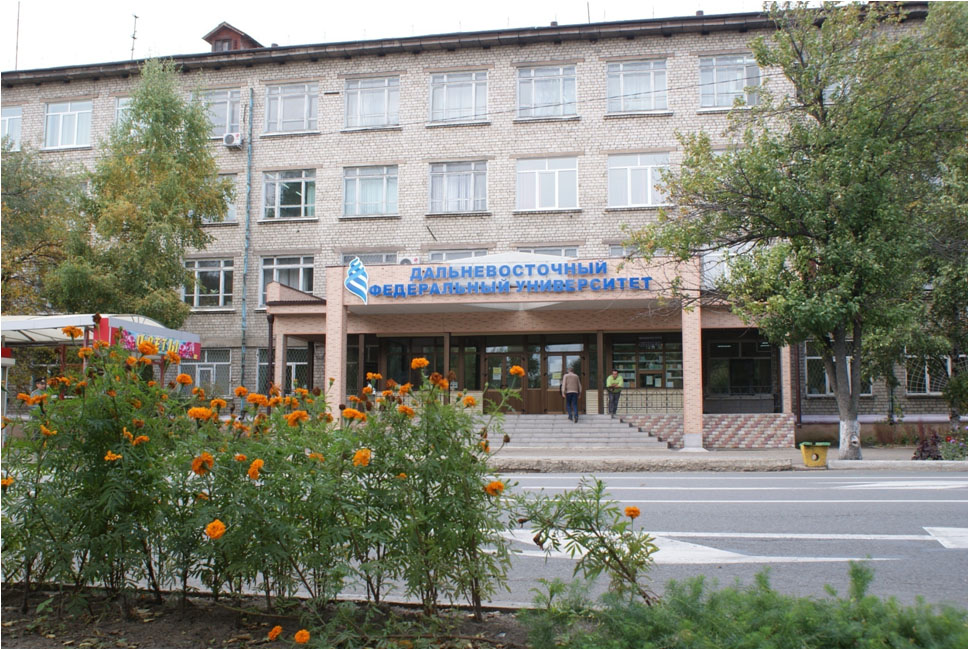 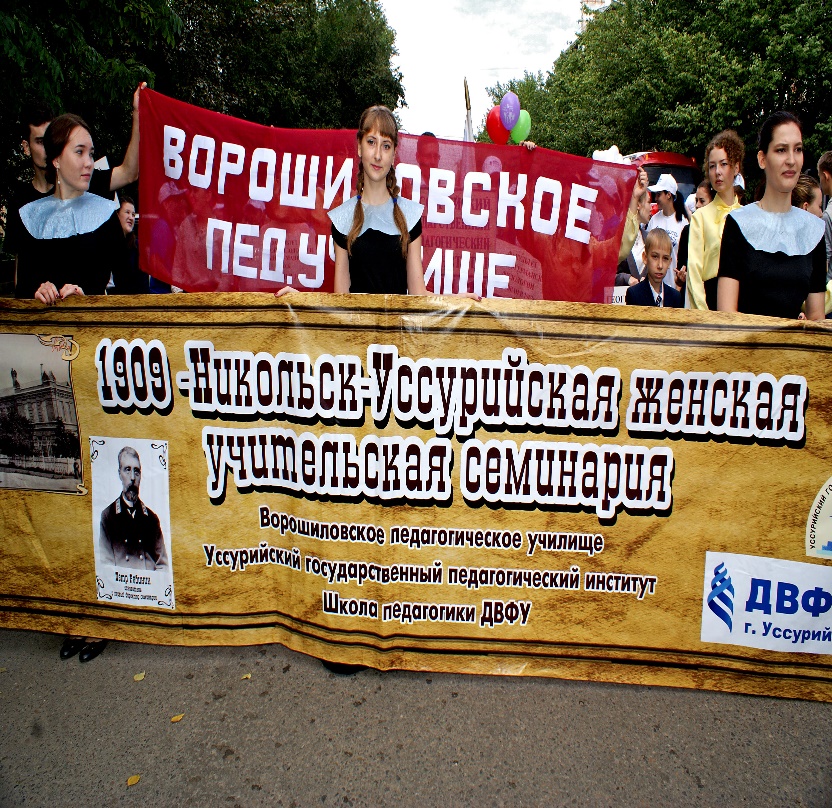 15
15
Партнеры
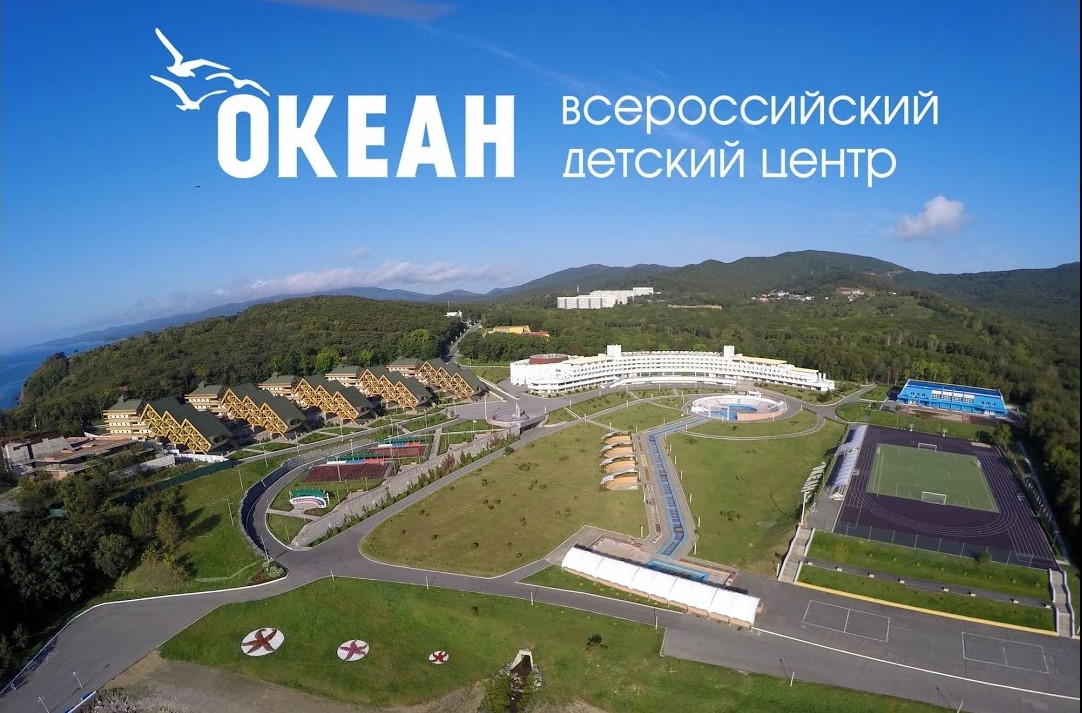 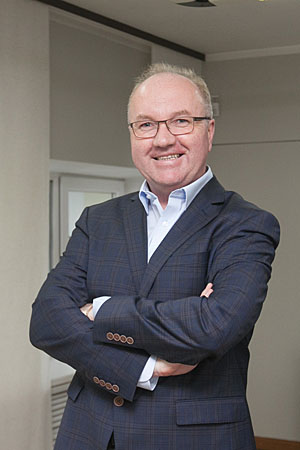 В октябре 2018 года заключено соглашение о сотрудничестве с ВДЦ «Океан» о прохождении производственной педагогической практики и трудоустройства студентов Школы педагогики ДВФУ.
Заместитель директора по образовательной деятельности ВДЦ «Океан» Рыбкин Геральд Геральдович
16
16
«Учитель для Приморья» :
Информационная кампания
С начала 2018 года вышло 29 материалов в СМИ, из них 12 – в центральных.
17
Круглый стол «Адаптация, закрепление и профессиональное развитие молодых педагогов Приморского края»
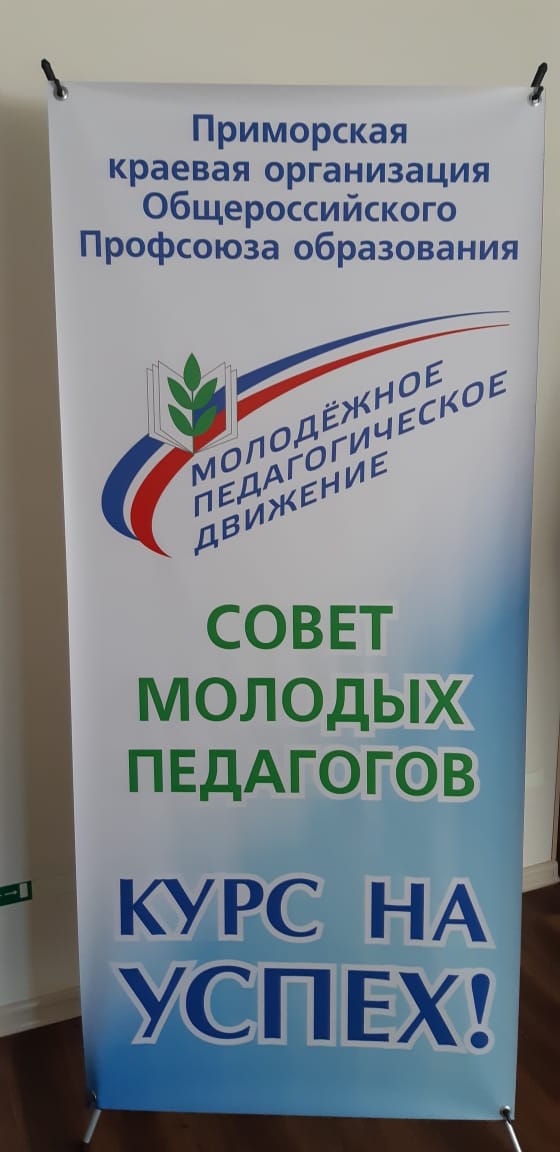 II Слет Совета молодых педагогов Приморского края
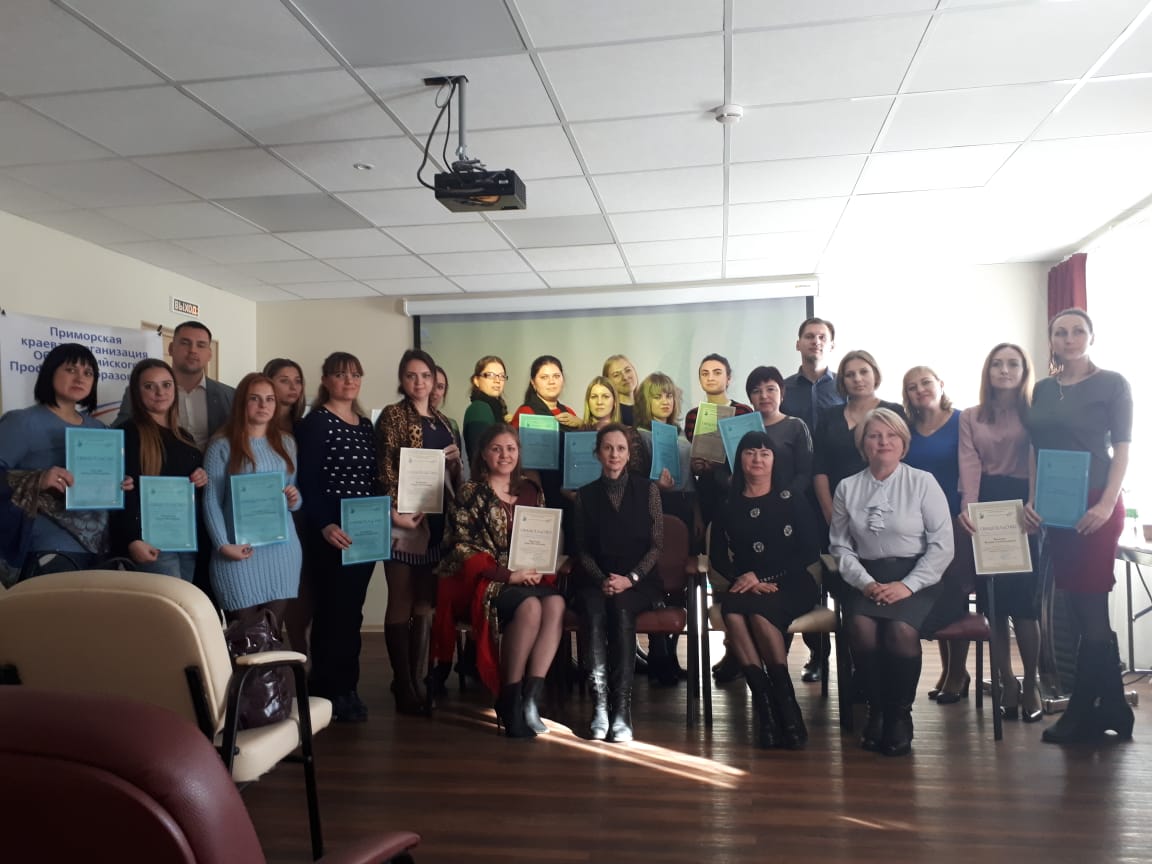 При участии Директора Школы педагогики О.О. Мартыненко
18
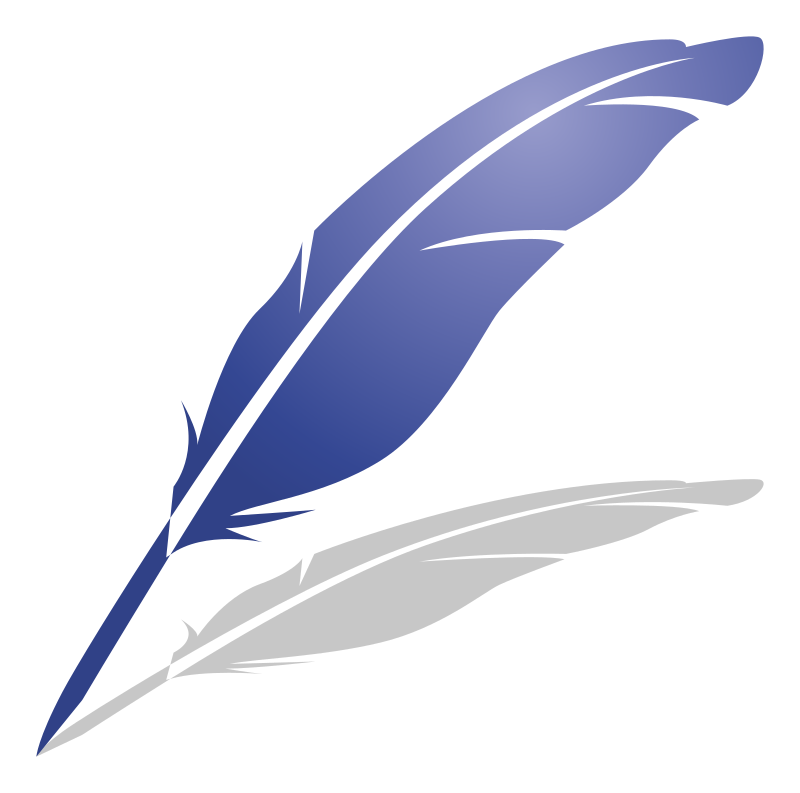 Спасибо 
за внимание!
19